A klasszicizmus viseletei
Készítette:
Csiszár Csenge
Tengler Johanna
Sütő Zsófia
18. század második fele – 19. század eleje
Stílustörténeti korszak, korstílus, művészeti irányzat
Neve a latin „classis” (=osztály) szóból ered
Az ókori görög és római kultúra művészetét követi, tiszteli
Klasszicista viseletek
2 nemzet határozza meg:
Angolok (polgári értékrend)
Franciák (nemzeti öntudat)
Textilipar fejlődése miatt megjelennek a készen kapható ruhák!
Hölgy viseletek
Angol viseletek
 Hajtásokkal díszített szoknyák
Abroncs helyett fenékpárna
„Lovaglókabát forma”
Francia viseletek
Díszítés nélküli ruhaderék
Bő parasztszoknya
 Kötény és kendő használata
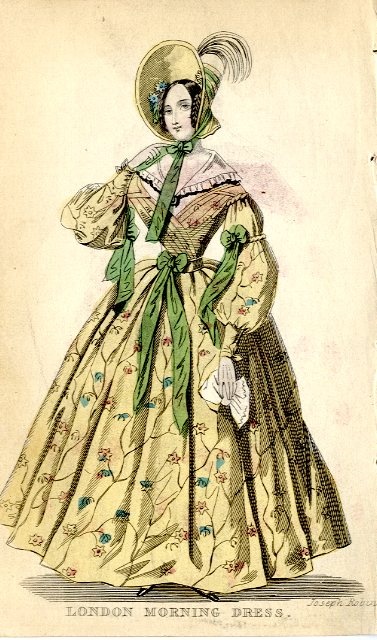 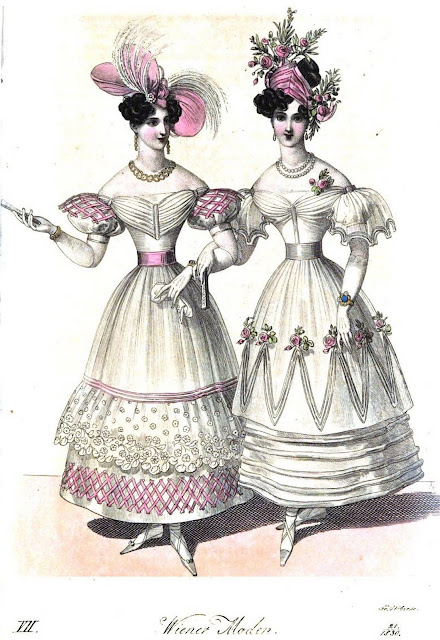 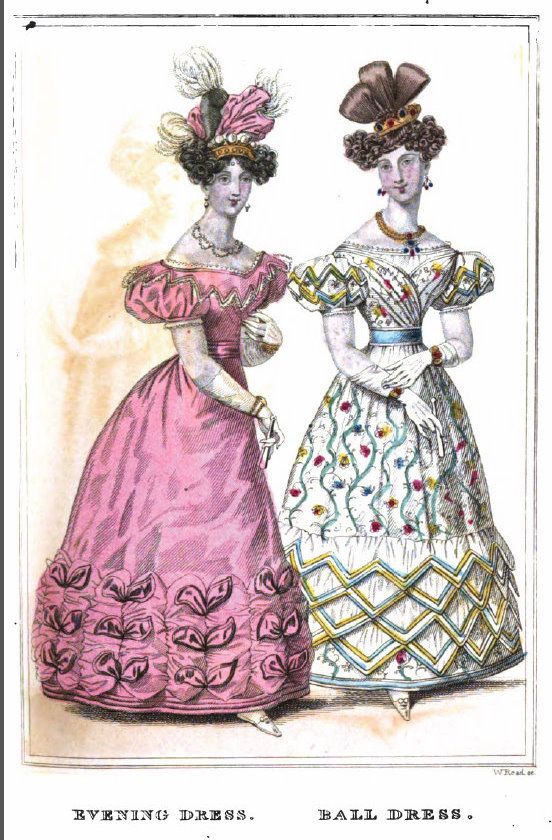 Férfi viseletek
Angol viseletek
Legjellemzőbb a frakk volt 
Magas állógallér kihajtóbal
 Térdnadrág
 Nyaksál
 Szabó ing
Francia viseletek
 Bokáig érő matróznadrág
 Nyitott ing
 A városiak posztóból készült frakkot viseltek
Nemzeti színű kokárda
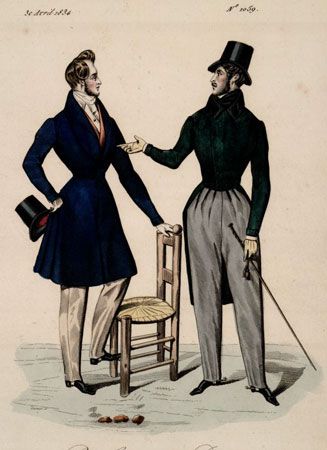 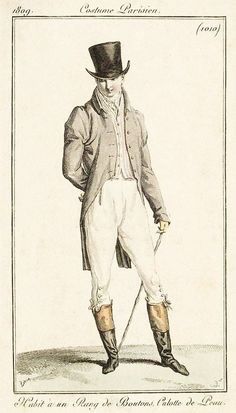 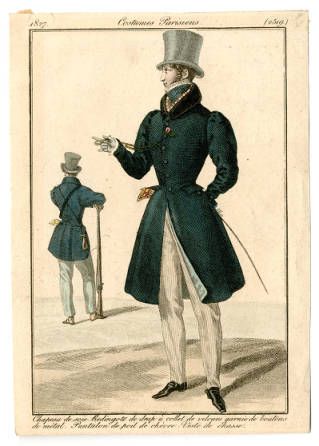 Hajviseletek
Fejtetőre rendezett, fonott, loknis frizurák
Kedvelt hajviselet volt a konty
Gyöngyökkel, virágokkal díszítik
Városiak díszes kalapokat hordanak
Férfiak „dinnyekalapot”, ünnepi alkalmakra cilindert húztak
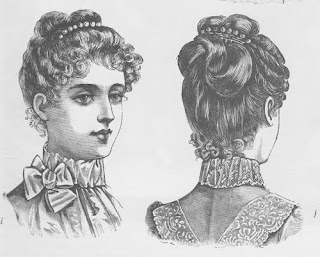 Köszönjük a figyelmet!